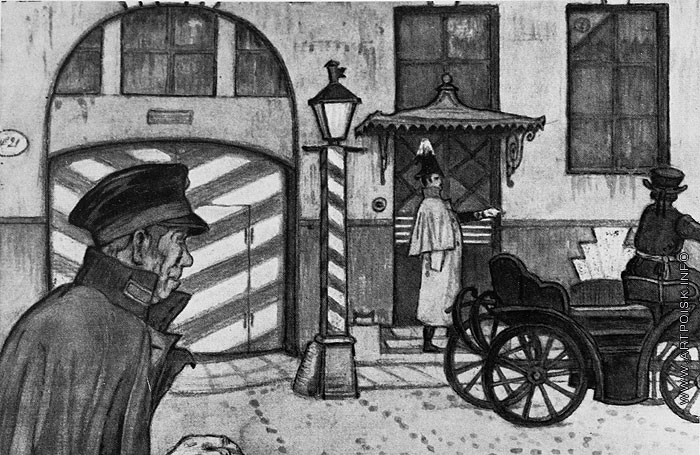 Повести на все времена
«Станционный смотритель»
Работу выполнили: 
Васильева В.6А, Львова П.6Б, Котляренко Н.6А, Попов А.6Б, Волнухина С.6А, Яско О.6Б
Руководители: Титова А.Б.,
Билькевич А.Н., Чепик И.Т.,
Цимбалюк Л.Г., Присяжнюк О.Ю.
Проект театральной афиши
Какая из картин художников-передвижников не может служить иллюстрацией к повести «Станционный смотритель»?
1
2
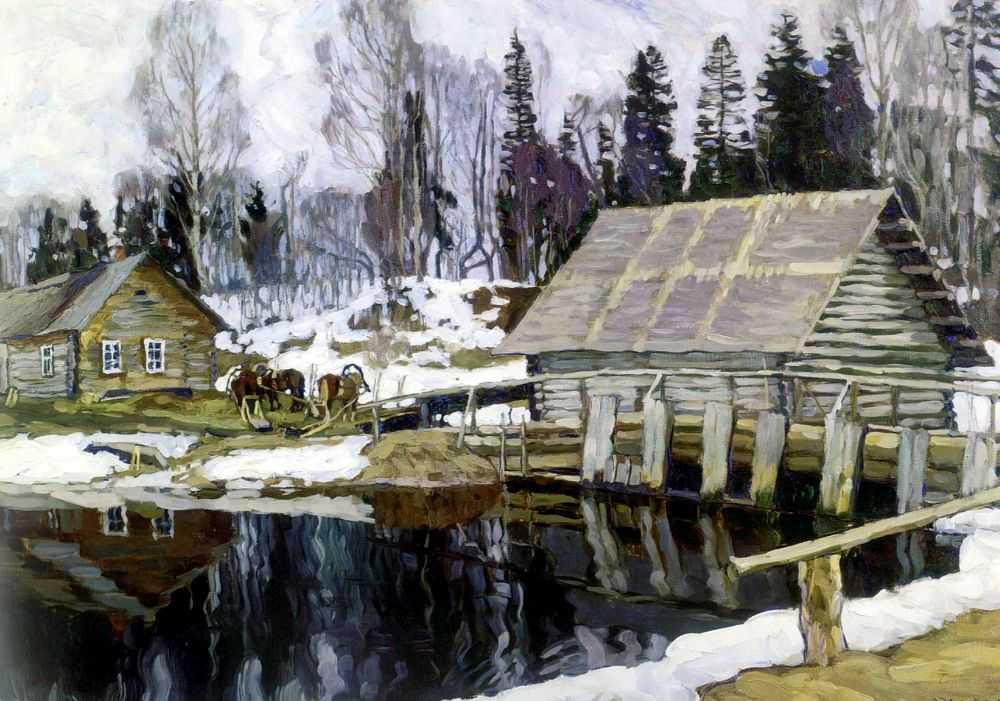 4
3
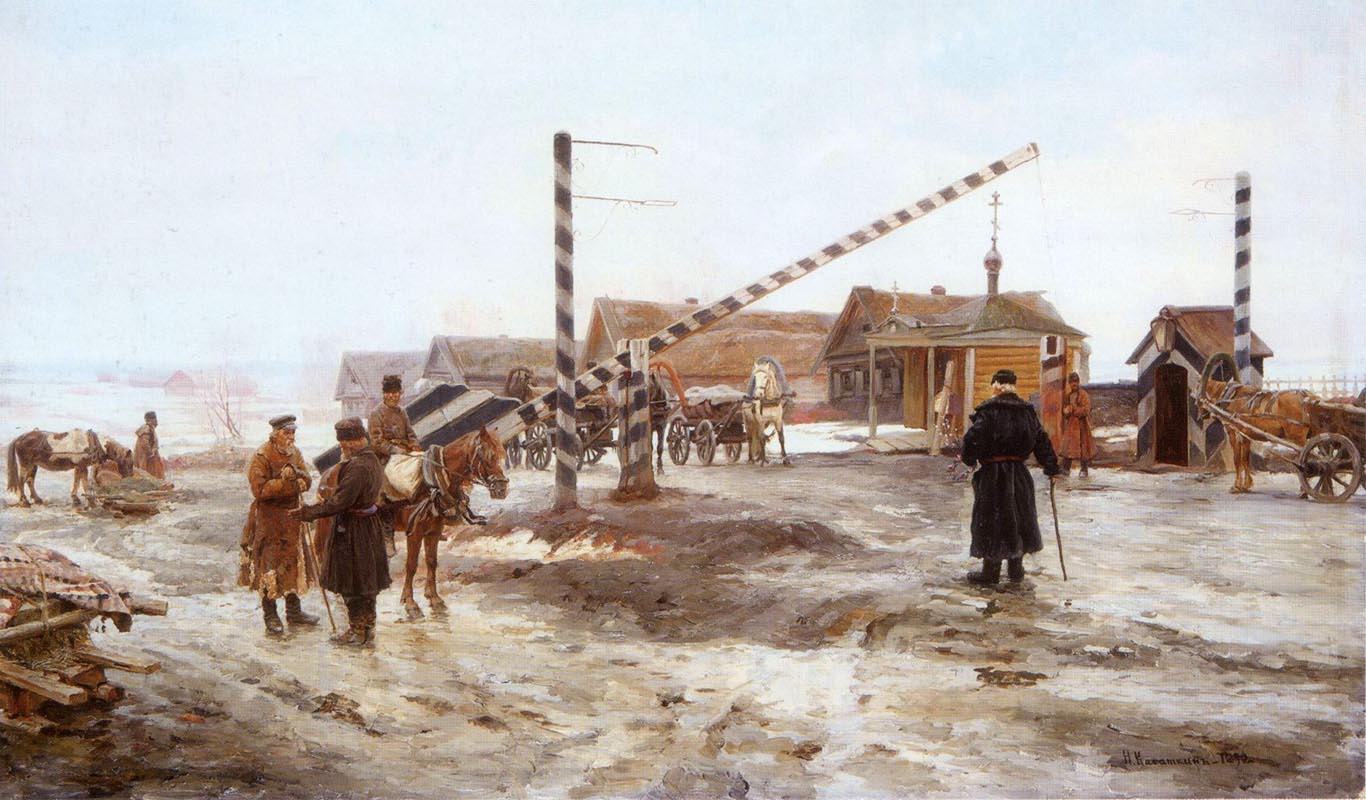 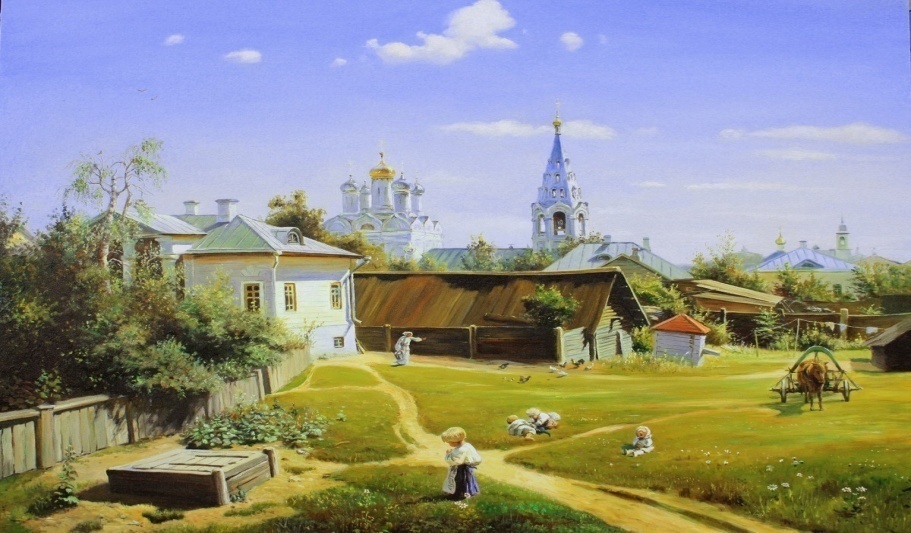 Ответ
3
Выберите наиболее подходящие образы станционного смотрителя для начала и финала повести.
2
4
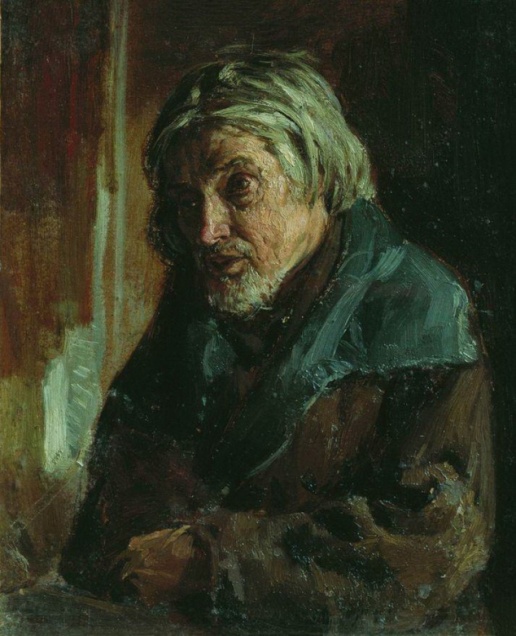 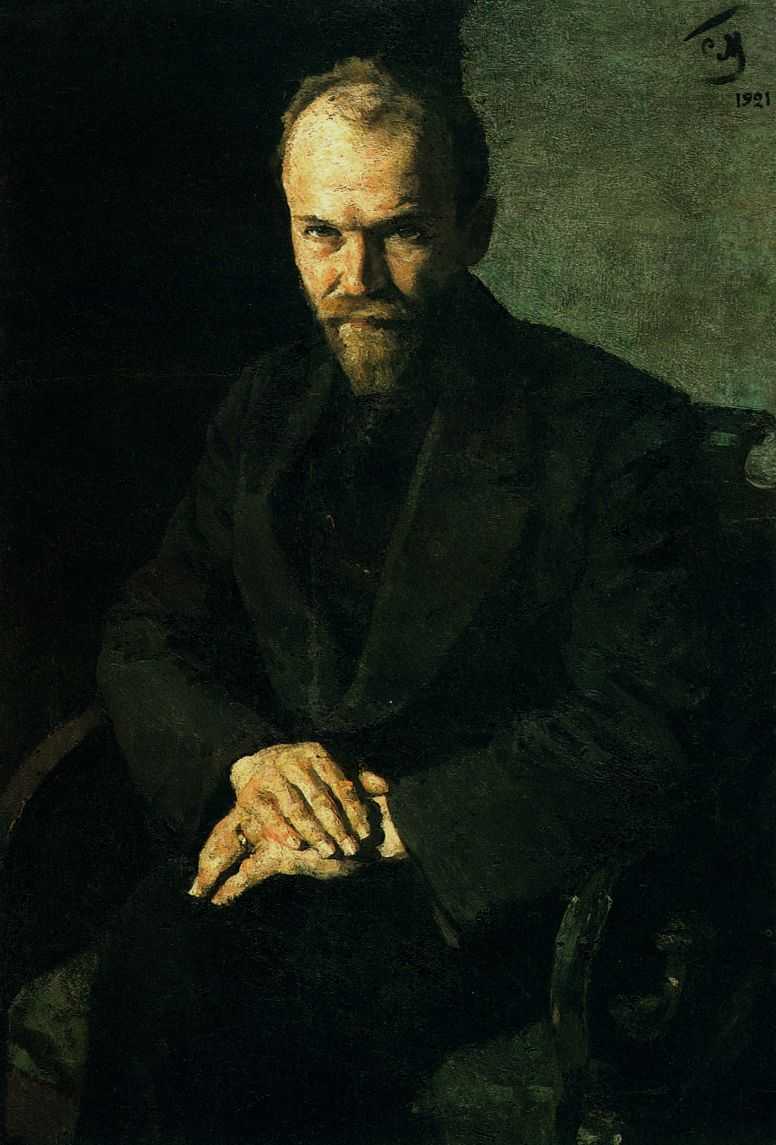 1
3
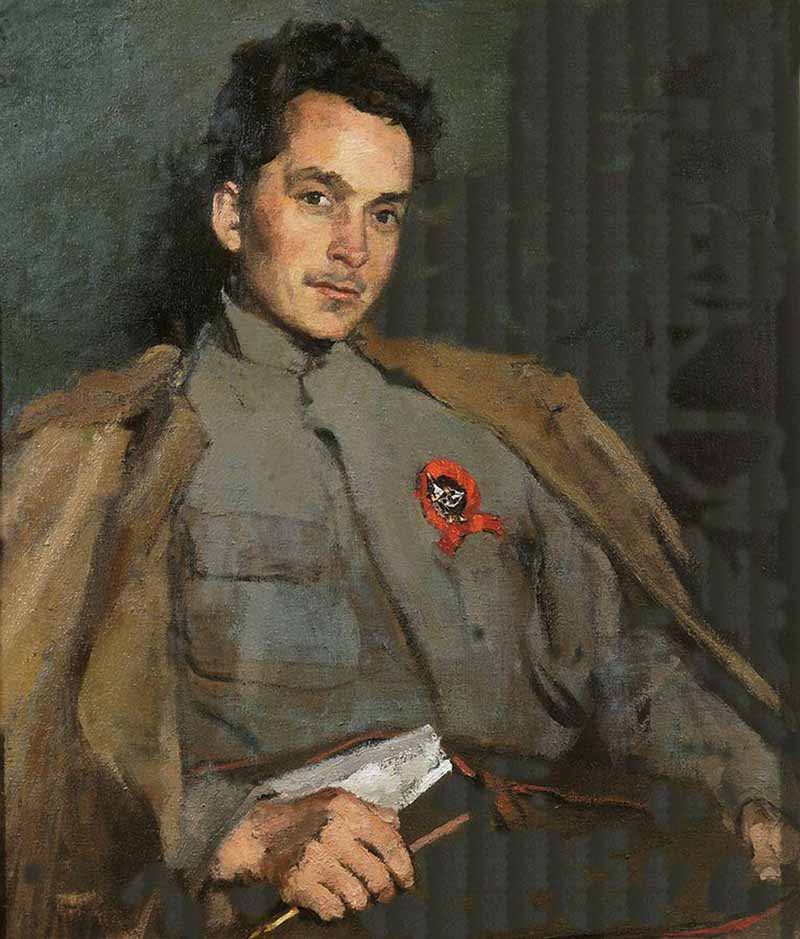 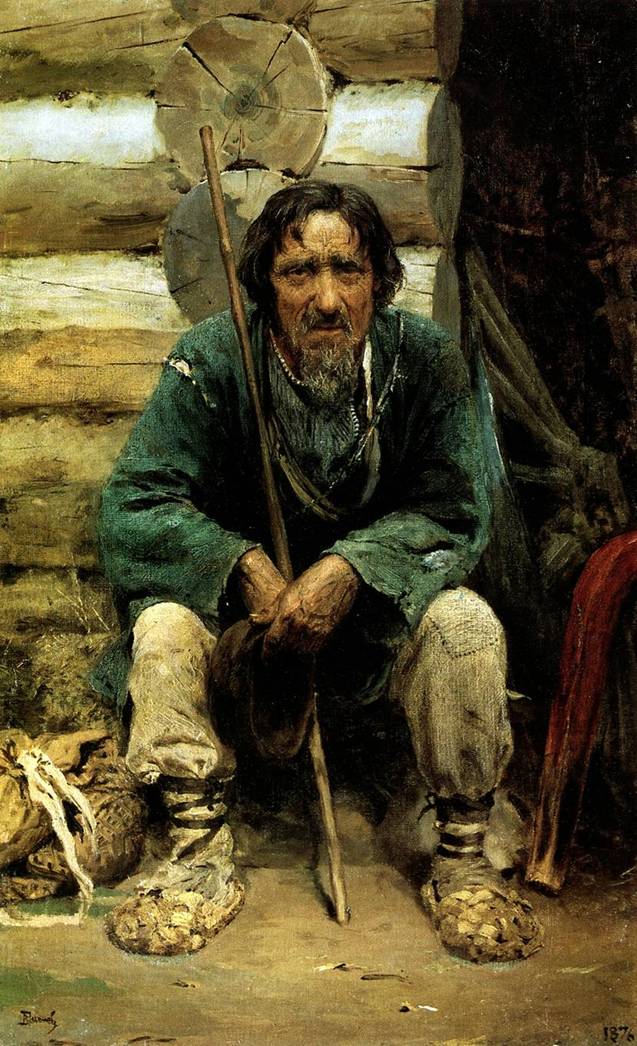 Ответы
2. Самсон Вырин в финале
4. Самсон Вырин в начале повести
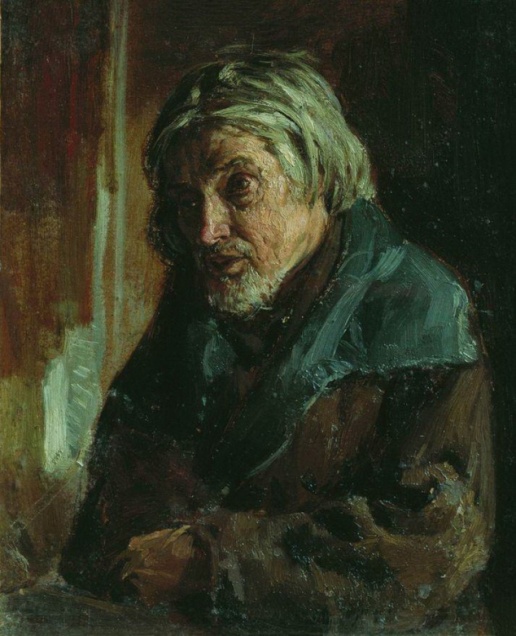 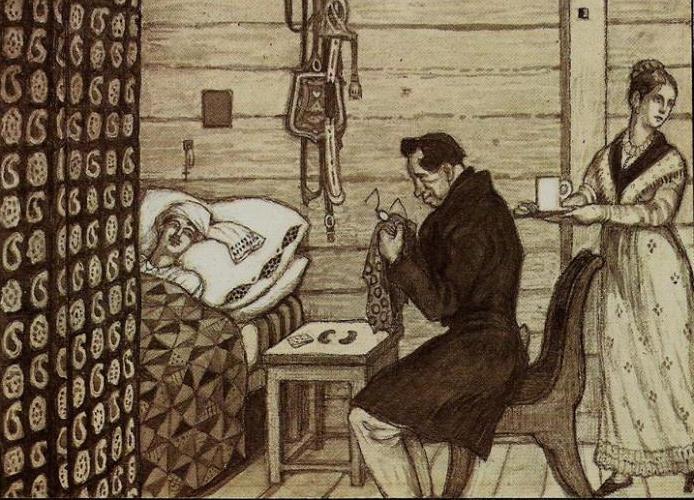 Творческое задание по содержанию повести
Назовите 3 основных отличия истории станционного смотрителя и его дочери  Дуни от библейской притчи о блудном сыне.
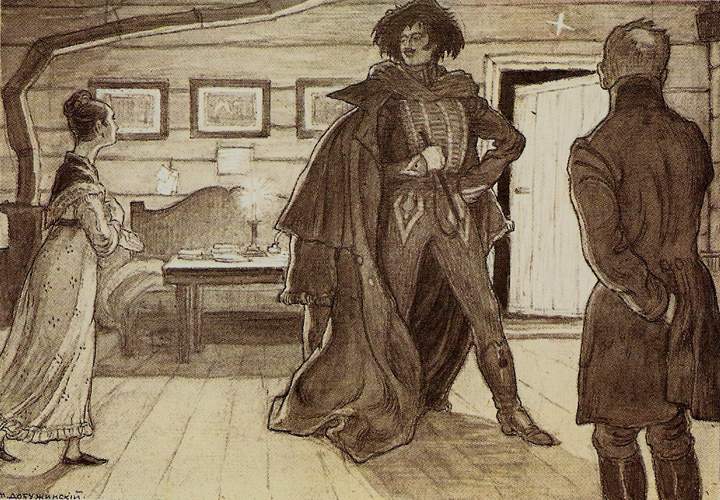 Ответы к творческому заданию
Сына никто не ищет, а отец разыскивает  дочь в Петербурге и хочет вернуть ее домой.
Сын все осознал и решил вернуться домой, а Дуня не вернулась.
Сын возвращается нищим, а Дуня живет в роскоши.
Смотритель был одинок, а отец из притчи - нет.
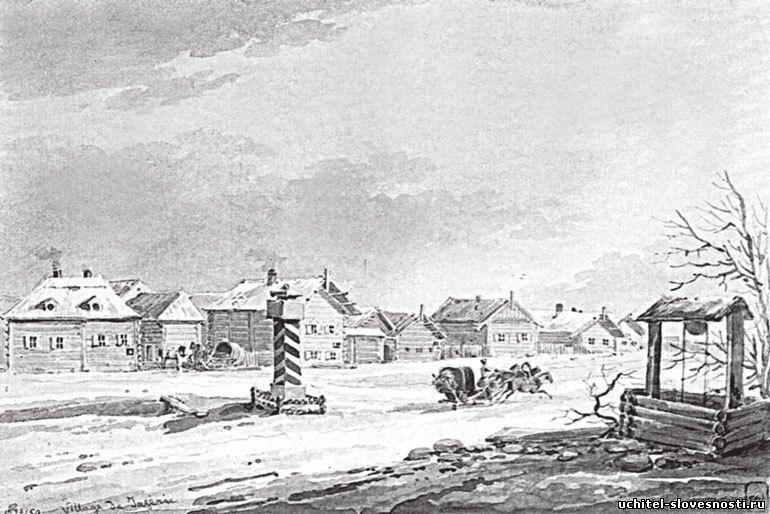 Математическая задача
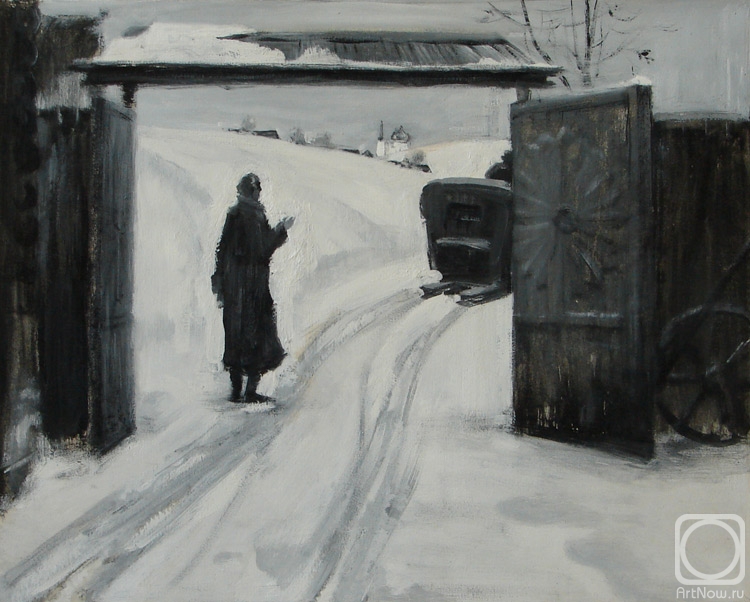 Ответ
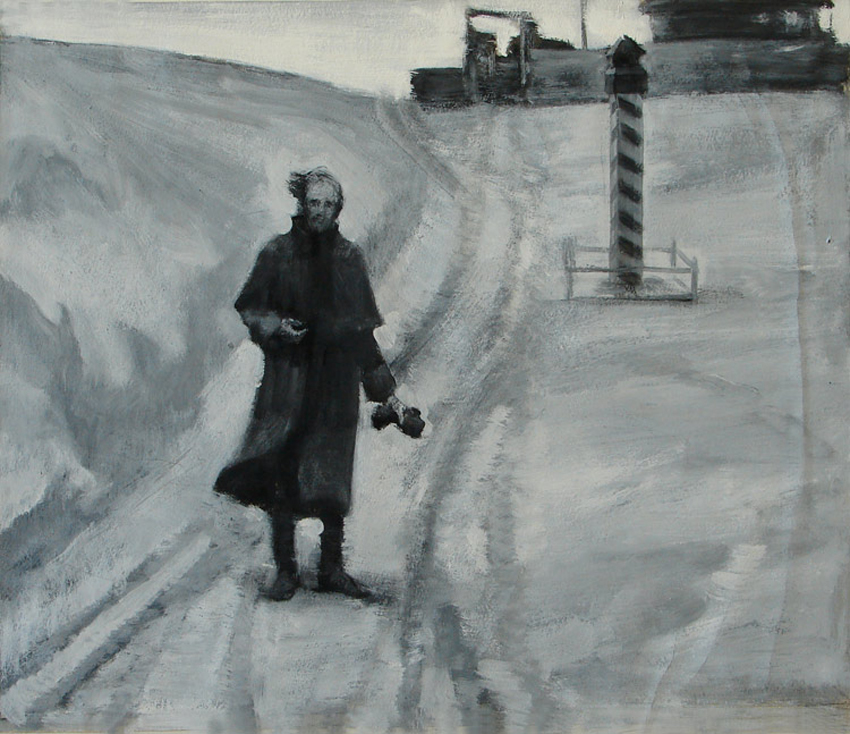 Источники информации
Произведение А.С.Пушкана «Станционный смотритель»
http://referatwork.ru/analiz_proizvedeniya_8_klass/section-5.htm
http://goldlit.ru/pushkin/778-stantsionnyi-smotritel-analiz
https://infourok.ru/sravnitelnyy__analiz__pritchi_o_bludnom__syne_i_povesti_a.s._pushkina_stancionnyy_smotritel.-288022.htm